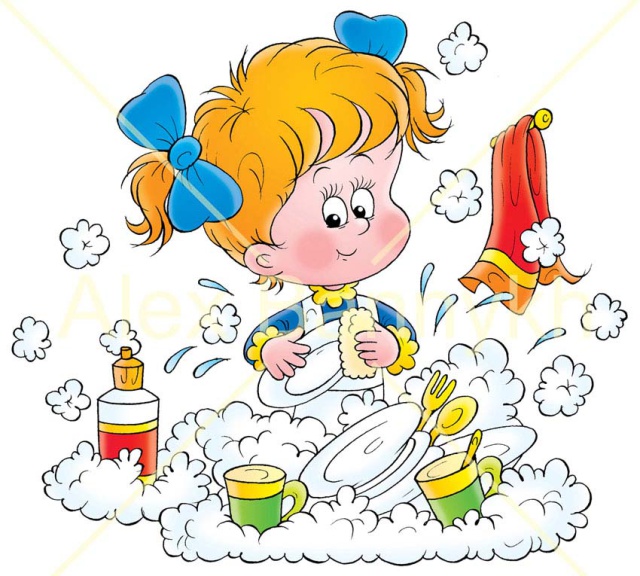 Проект «Чистюля» второй ясельной группы
Авторы: Воспитатель:Припачкина.Е.П
                 Воспитатель: Меркурьева.С.В
Цель:
Формирование культурно-гигиенических навыков в игровой форме через использование в воспитательно-образовательном процессе устного народного творчества.
Актуальность проекта:
Активная помощь детям в освоении соответствующих возрасту гигиенических умений. Воспитание культурно гигиенических навыков и элементарных навыков самообслуживания.
Задачи проекта для детей: 
- Формировать у детей  элементарных представлений о правилах личной гигиены.
- Формировать правила поведения за столом.
- Воспитывать у детей желание выглядеть чистыми, опрятными.

Задачи проекта для педагога:
- Разнообразить развивающую среду предметные картинки и наглядно - демонстрационный материал.
- Подготовить консультации для родителей и привлечь к совместной работе по привитию культурно-гигиенических навыков.
- Изготовление стенгазеты «Будем чистыми и опрятными»

Задачи проекта для родителей:
- Участие в конкурсе книжка-малышка: «Чистюли»;
- Чтение потешек, художественной литературы детям в домашних условиях;
- Изготовление стенгазеты «Чистота – залог здоровья»
Этапы проекта:
1 –ый этап проекта – Организационно – подготовительный
- Составление паспорта проекта
- работа и подбор методической литературы
- Подбор детской художественной литературы                для чтения детям. 
- Подбор сюжетных картинок и иллюстраций.
2 –ой этап – Практический (формы работы с детьми)
- Рассматривание с детьми предметных картинок по данной теме;
- Беседы с детьми на тему культурно -  гигиенические навыки;
- Чтение художественной литературы детям; 
- игровые ситуации…
- использование сказочного персонажа «Фея чистоты»
- подвижные игры
- музыкальная игра
- использование народного фольклора (потешки, запевки,стихи)
- игры и эксперименты с водой
3 –ий этап – Заключительный- Презентация проекта.- Постановка новых задач
Схема реализации проекта:
Ожидаемые результаты:
Для детей:
- Формирование элементарных знаний детей о культурно гигиенических навыках.
- Узнавать, называть  средства личной гигиены.
Для родителей:
- Участие в конкурсе книжек-малышек: «Чистюли» (получение дипломов победителей конкурса).
- Создание стенгазеты.
Для педагога:
- Обогащение и пополнение  предметно – развивающей среды по теме проекта;
- Изготовление стенгазеты «Будем чистыми и опрятными»
С помощью художественного слова повысить уровень владения культурно гигиеническими навыками у детей.
Руки с мылом надо мыть,
Рукава нельзя мочить.
Кто рукавчик не засучит,
Тот водички не получит».
Саша у нас зайчик,Зайчик - побегайчик!Зайчик Саша – скок-поскок,Подберет штаны, носок.Свои вещи не теряетИ на место убирает.
Одеваемся мы быстроУмываемся мы чисто.Так опрятны, аккуратны! Всем смотреть на нас приятно!
Куклу? Кормили.
Зайку? Кормили. 
Мишку? Кормили
А Лилю? 
Забыли.
Супчик жиденький, Но питательный!Будешь худенький, Но пузатенький!
Литература:
1)	Программа воспитания и обучения в детском саду / Под ред. М.А.Васильевой, В.В.Гербовой, Т.С.Комаровой. - М.: Мозаика-Синтез, 2005-204с.
2)	Урунтаева Г.А., Афонькина Ю.А. Как приобщить малыша к гигиене и самообслуживанию. – М.: Просвещение, 1997.
3)	Богина Т.Л., Терехова Н.Т. Режим дня в детском саду.- М.: Просвещение, 1987.-95с
4)	Конина Е.Ю. Формирование культурно-гигиенических навыков у детей. Игровой комплект.- Айрис-пресс, 2007 -12 с.
5)	Бондаренко А.К. Дидактические игры в детском саду.-М.: Просвещение, 1991-160с.
6)	Гурина И. В. Первые шаги от 0 до 3 лет. Засыпаем, кушаем, маму с папой слушаем. - СПб., 2007
7)	http://nsportal.ru/detskii-sad/materialy-dlya-roditelei/library/pedagogicheskii-proekt-chistyulya
8)	http://nsportal.ru/detskiy-sad/raznoe/igrovoy-proekt
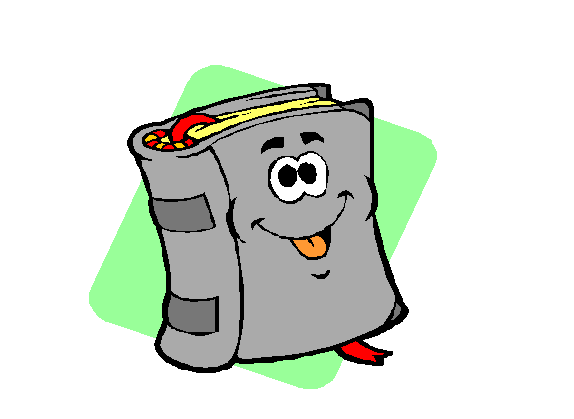 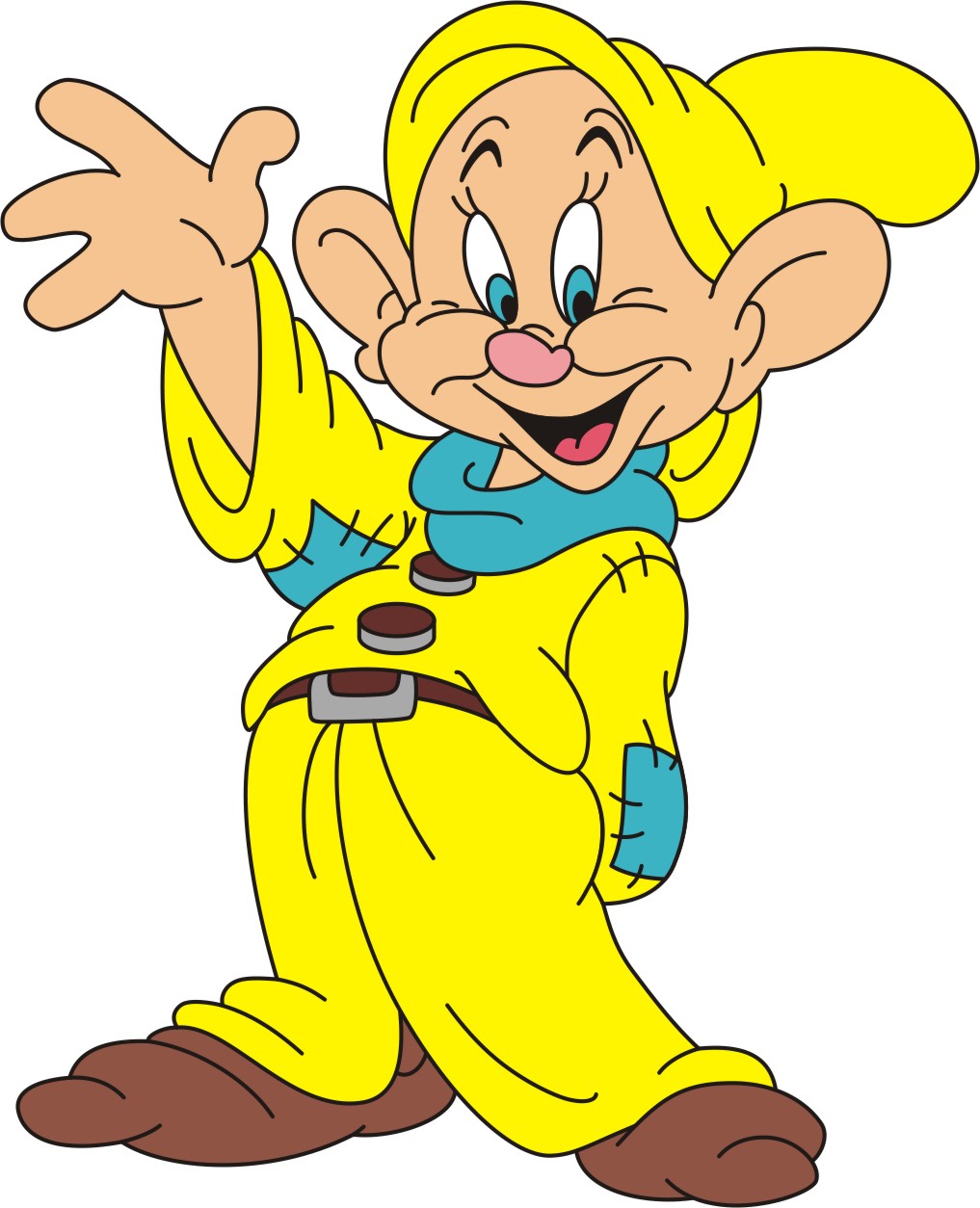 Всем
Спасибо за ВНИМАНИЕ